Please Sit in Your Assigned Seat
Do Now
Make your name card
Fold a piece of card stock in half along the long axis
Write you first name in clearly on both sides
Put this on your desk




When done, complete a student survey
On front table
Beyoncé
Welcome to Chemistry!!!
Today's Class
Assignments & Announcements
Introductions
Who am I?
Who are you?
What is chemistry?
Assignments&Announcements
Read Key Documents
Write this in your notes
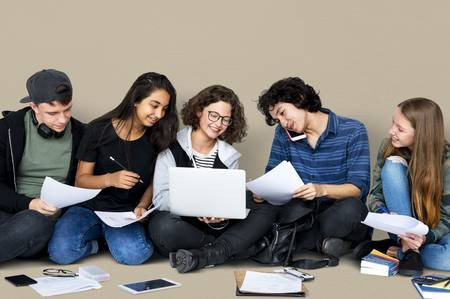 Read the following documents:
Syllabus
SHS Science Student Handbook
Safety Contract
Where Are the Documents?
Write this in your notes
Go to the class website
http://drmccarthyscience.weebly.com/
Hover on the "Chemistry" tab
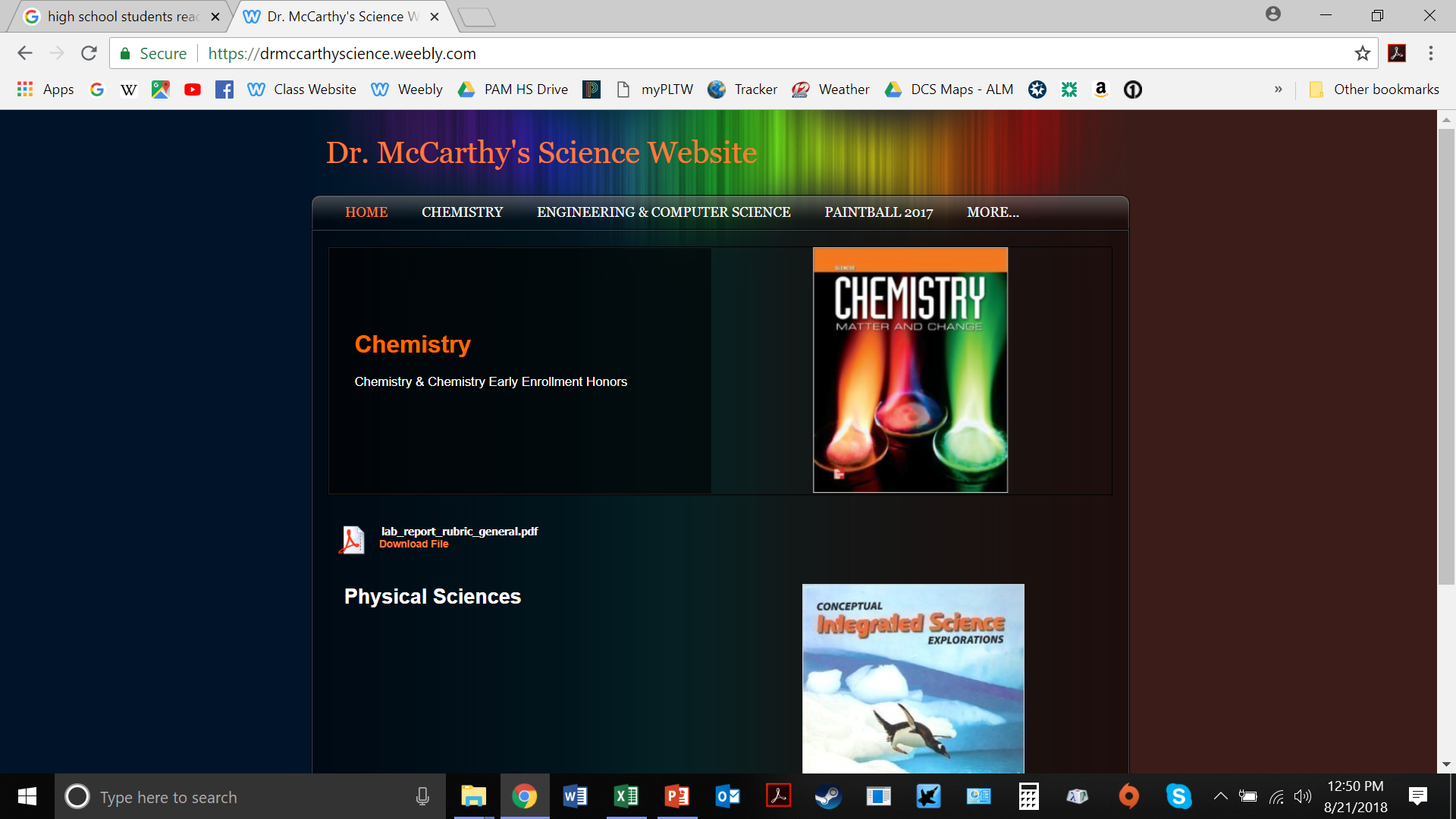 Where Are the Documents?
Write this in your notes
Go to the class website
http://drmccarthyscience.weebly.com/
Hover on the "Chemistry" tab
Go to the class website
http://drmccarthyscience.weebly.com/
Hover on the "Chemistry" tab
Click on the "Introduction" menu option
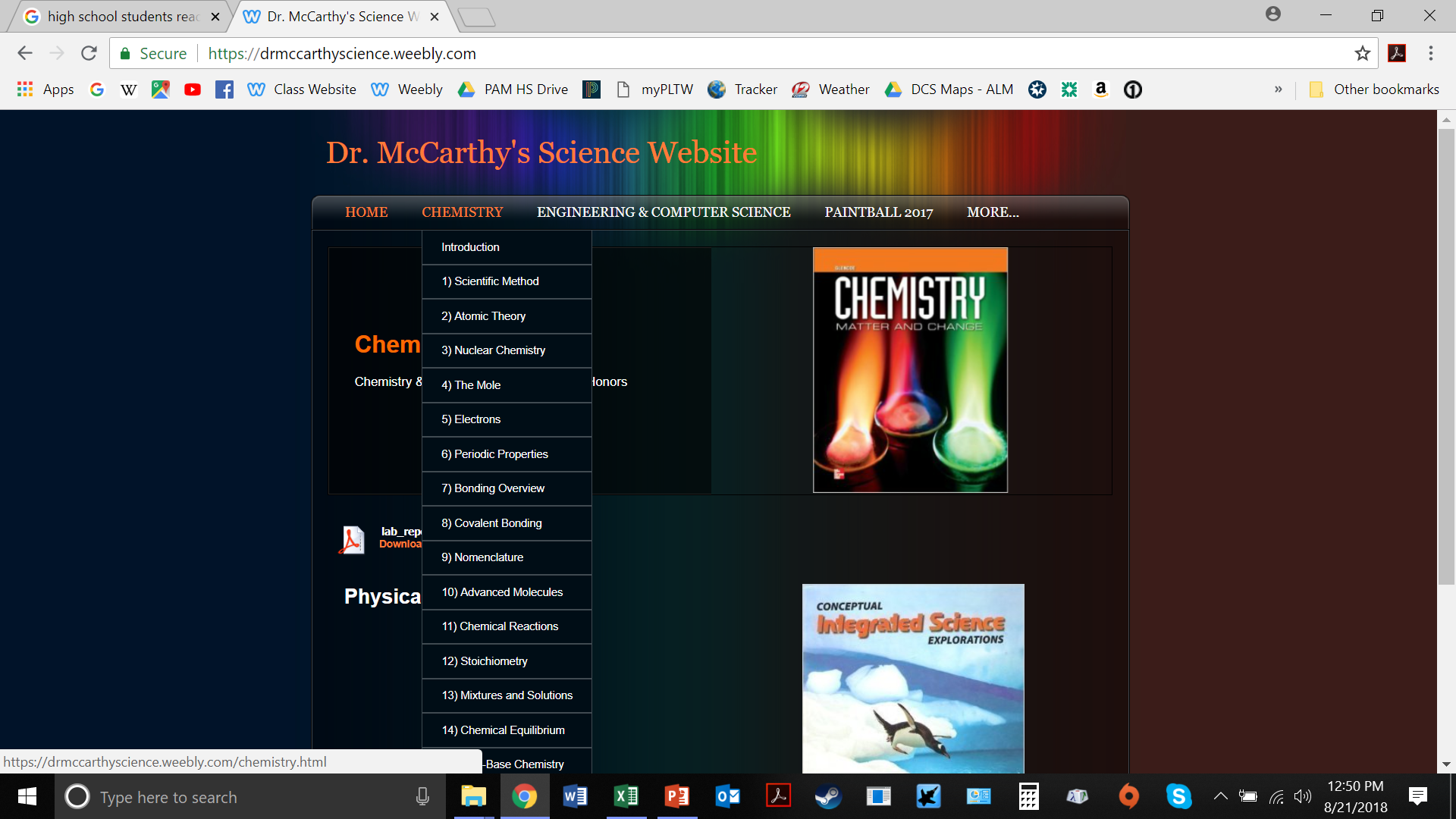 Where Are the Documents?
Write this in your notes
Go to the class website
http://drmccarthyscience.weebly.com/
Hover on the "Chemistry" tab
Click on the "Introduction" menu option
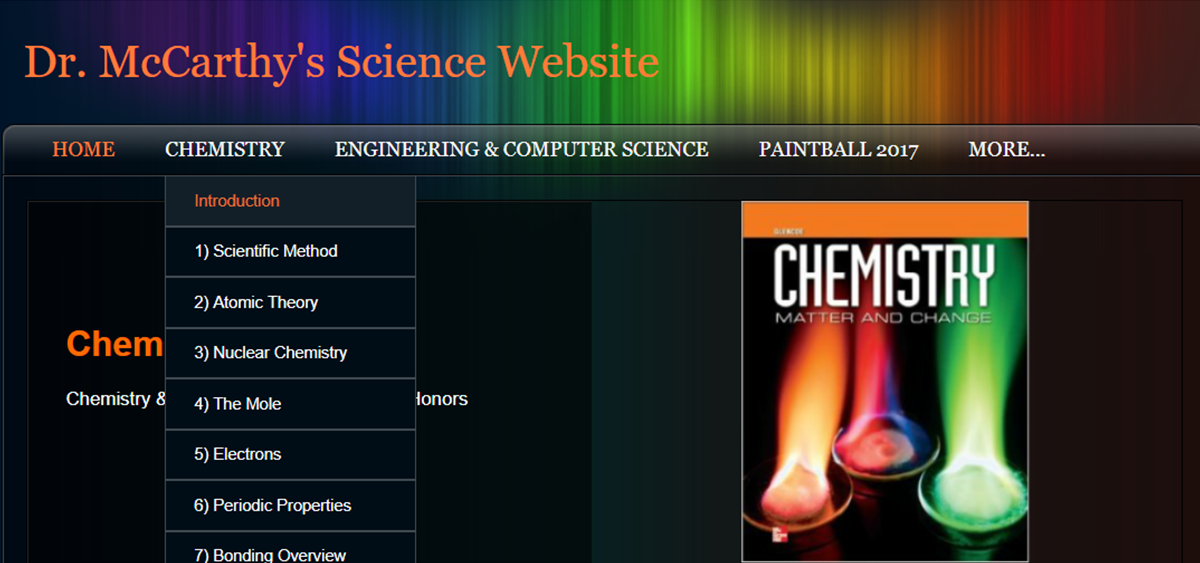 Where Are the Documents?
Write this in your notes
Go to the class website
http://drmccarthyscience.weebly.com/
Hover on the "Chemistry" tab
Click on the "Introduction" menu option
Click on each document
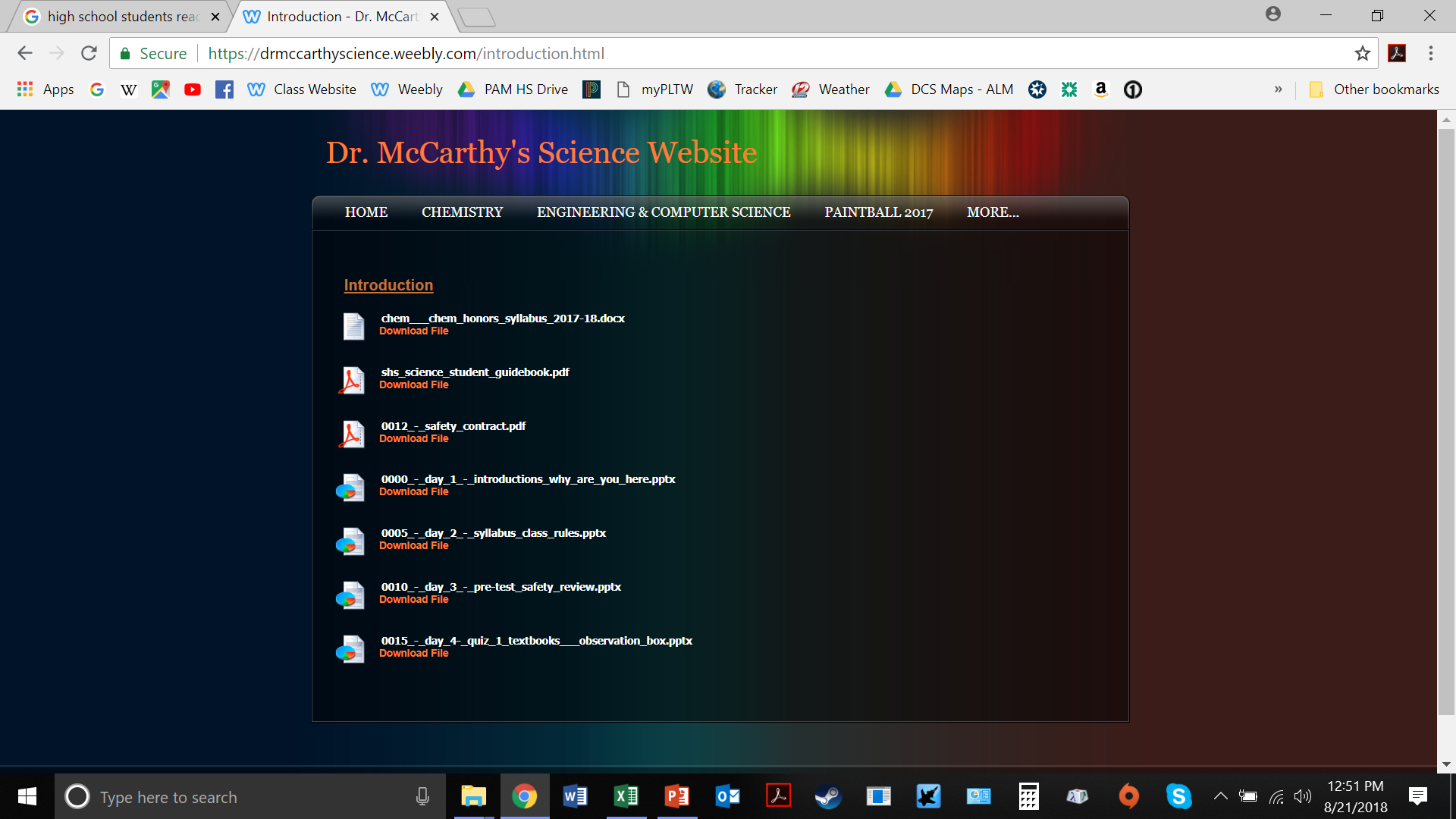 3
2
1
Write this in your notes
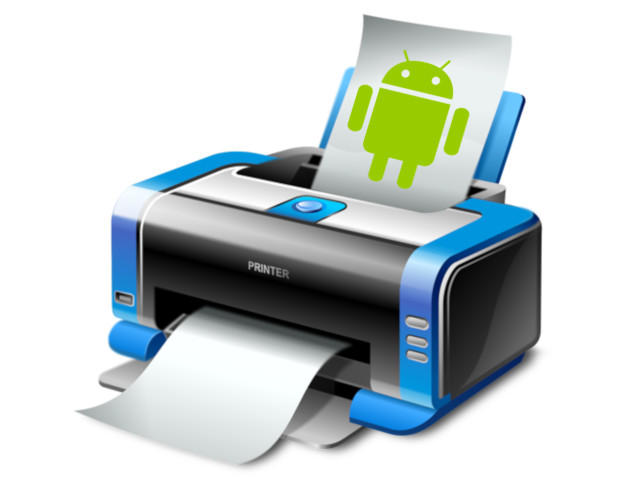 Signature Forms
Print the last page of each document
Have each signed by you and your parent or guardian
Turn in each document to me by this Friday, Aug 31st  for 10 assignment points
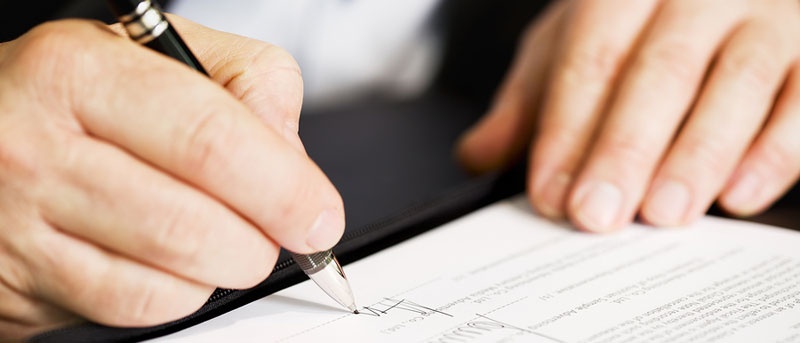 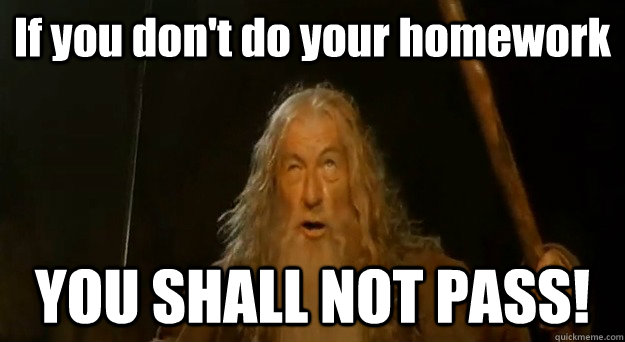 Write this in your notes
Quizzes
We will have quizzes every Friday
This Friday’s quiz covers:
Safety
Typical Lesson and Unit
Grading Policies
Student Responsibilities
Class Rules & Procedures
You will read about them online
We will also learn about these in class
Introductions
Who am I?
Who are you?
What is chemistry?
Who Am I?
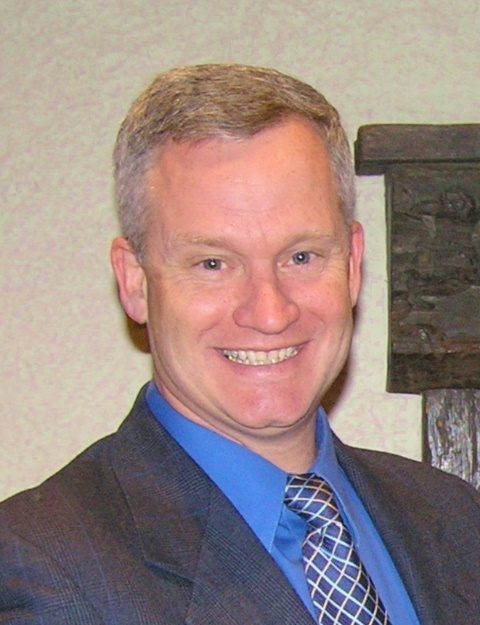 Peter McCarthy
Most people call me “Doc”
Some students call me “Dr. Evil”
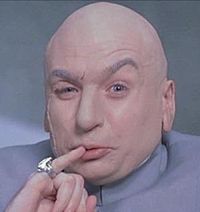 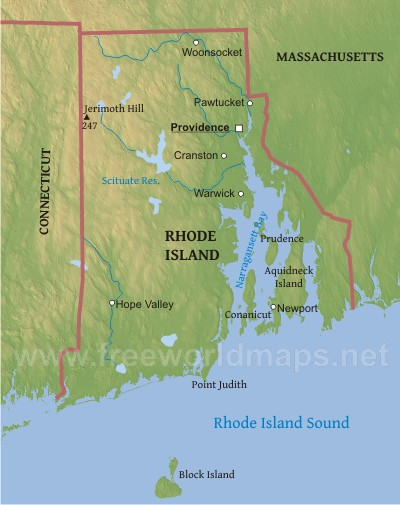 Scituate, RI
Boston, MA
Stonington, CT
West Greenwich, RI
I live in West Greenwich, RI
I raised my sons in Stonington, CT
I grew up mostly in the Boston area
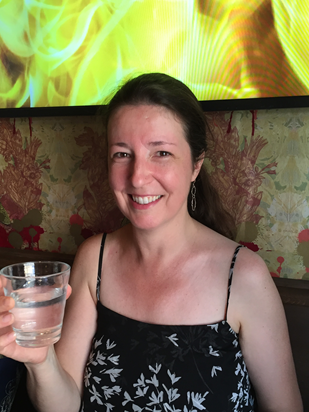 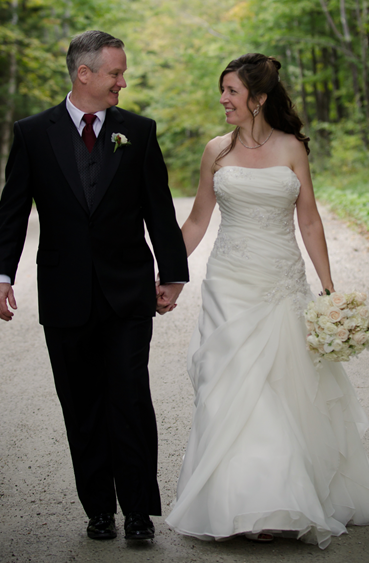 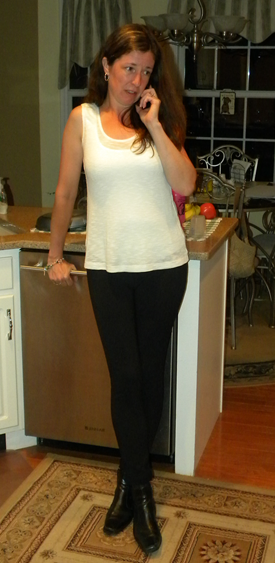 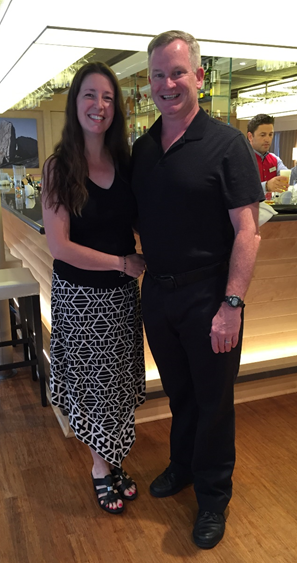 My lovely wife’s name is Maureen
She is a scientist (Biochemistry, URI)
She works at a drug company hunting down people making fake drugs
I have three sons:
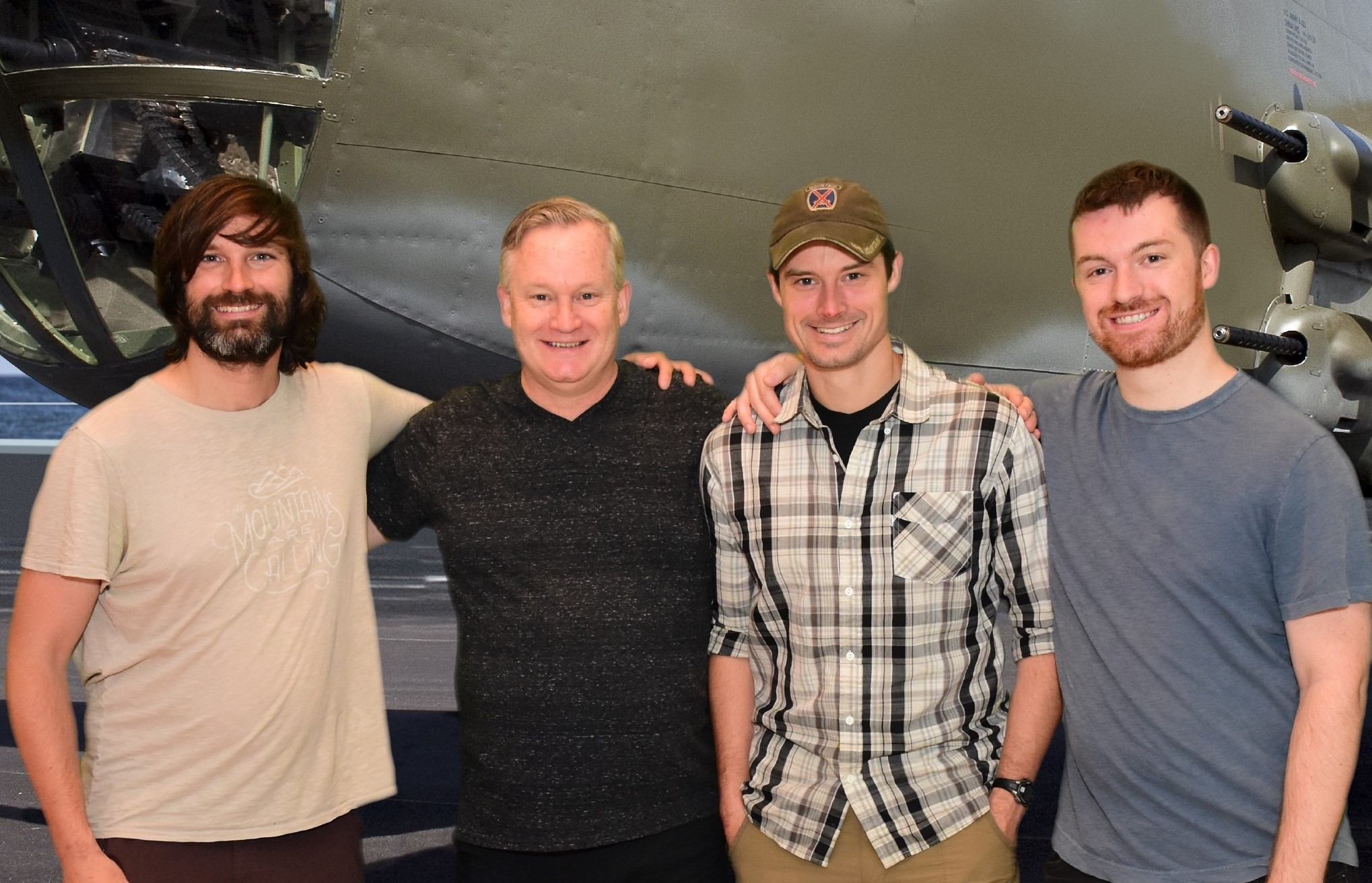 Chris
Andrew
Marcus
With my sons on their own, Maureen & I live with two dogs:
Marlena
Holly
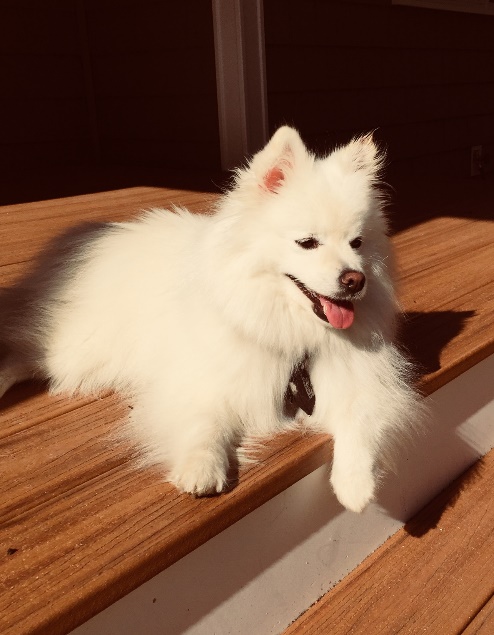 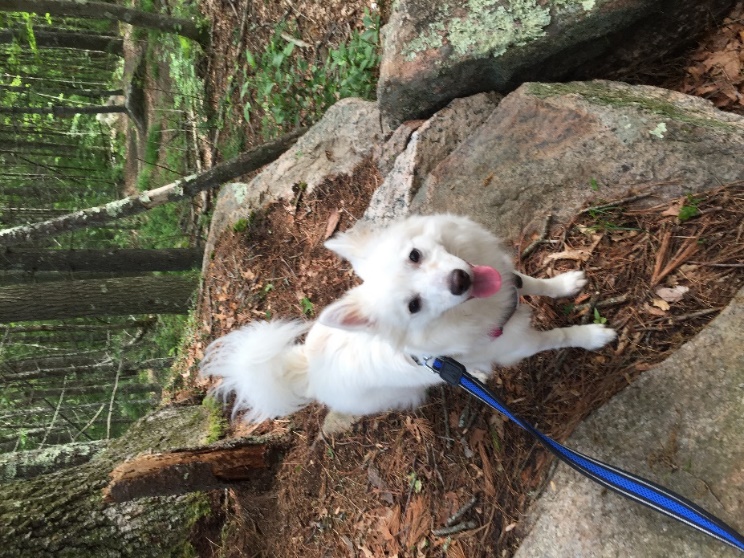 Educational Background
B.S. Chemistry, Boston College
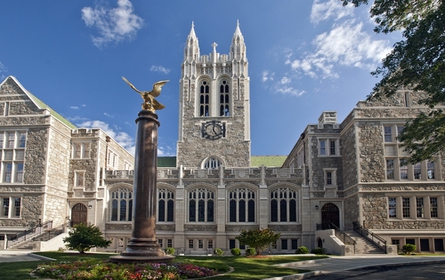 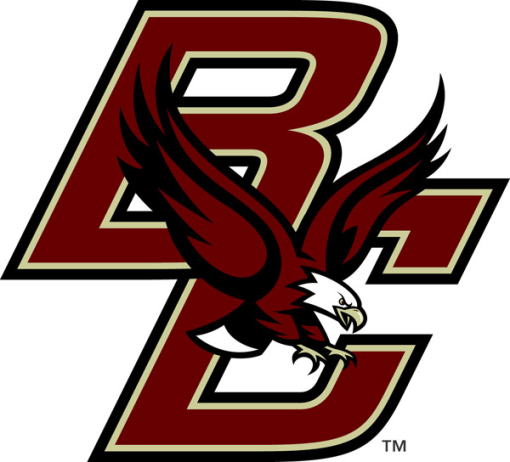 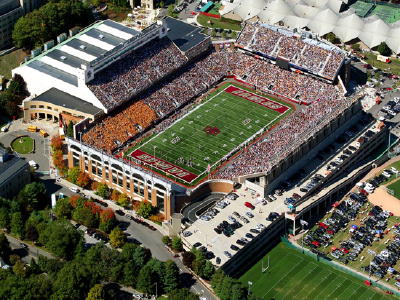 Ph.D. Organic Chemistry, MIT
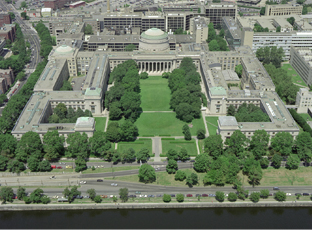 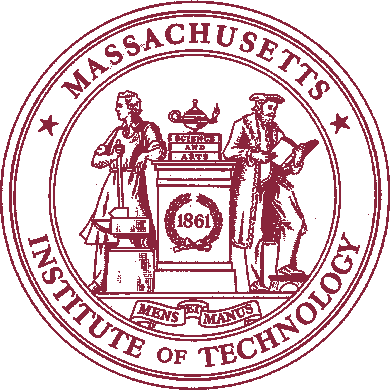 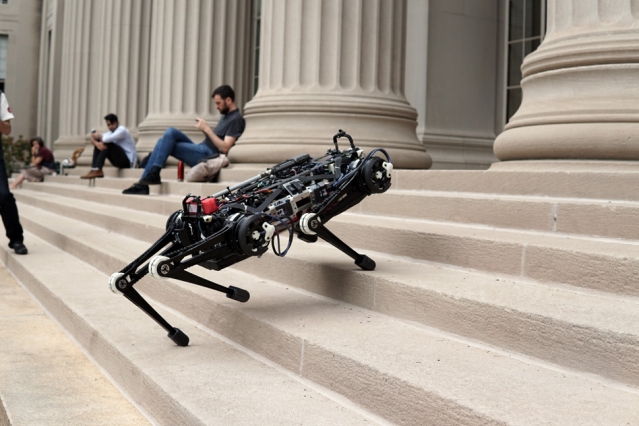 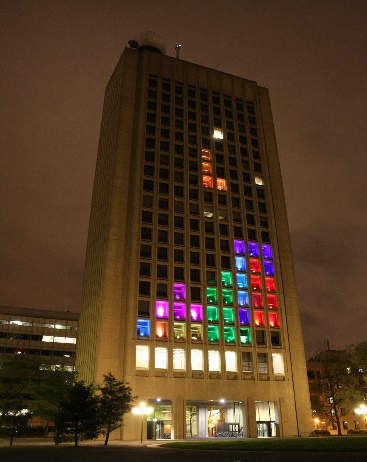 Professional Background
28 years of drug research
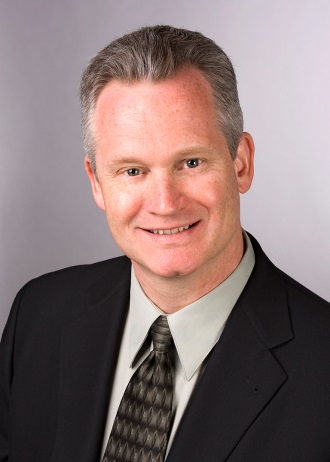 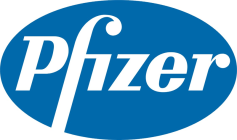 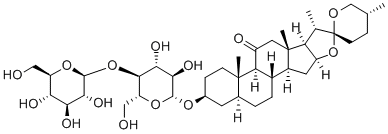 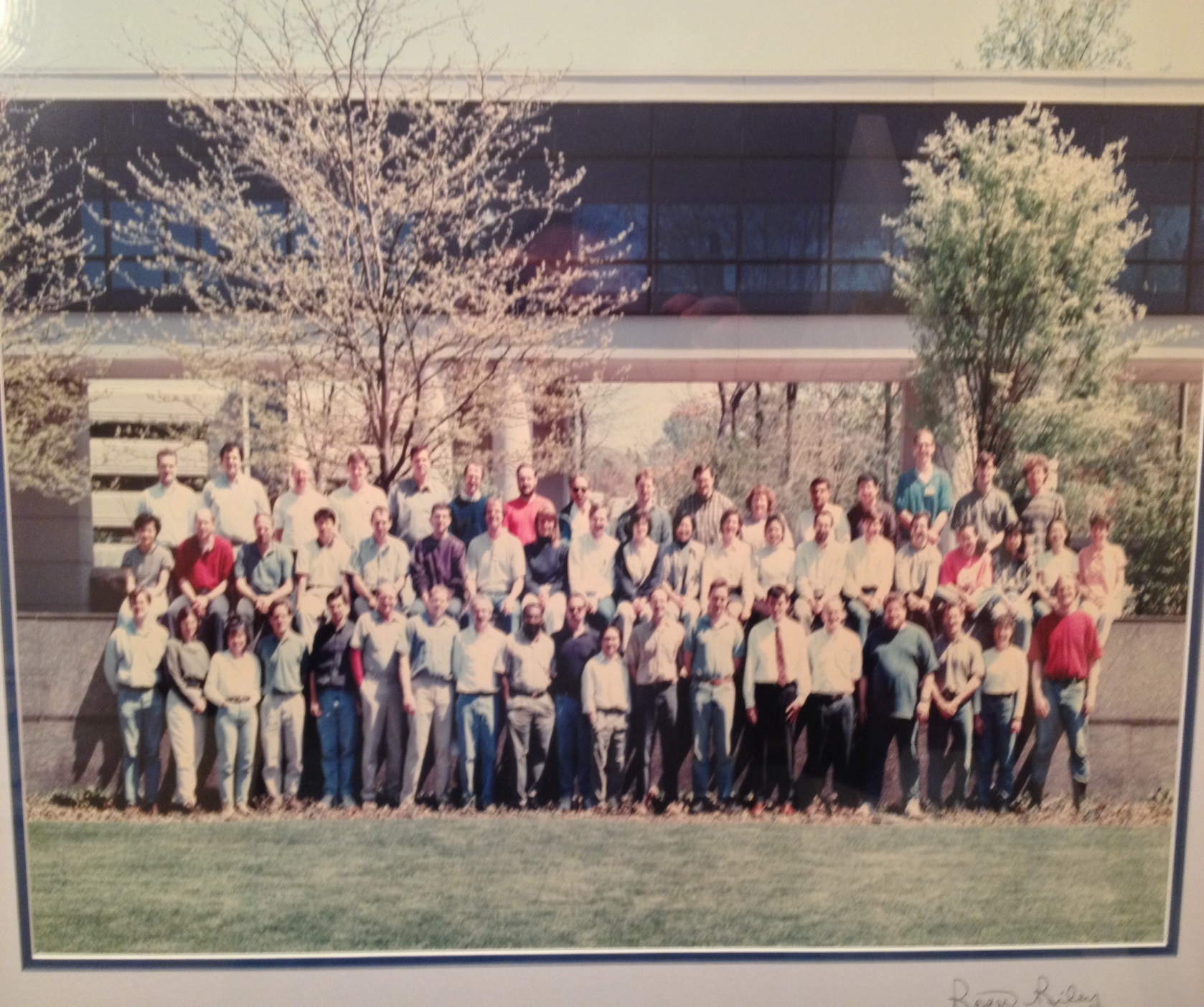 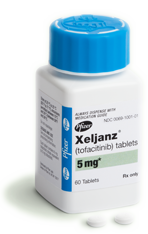 Professional Background
7 years of teaching
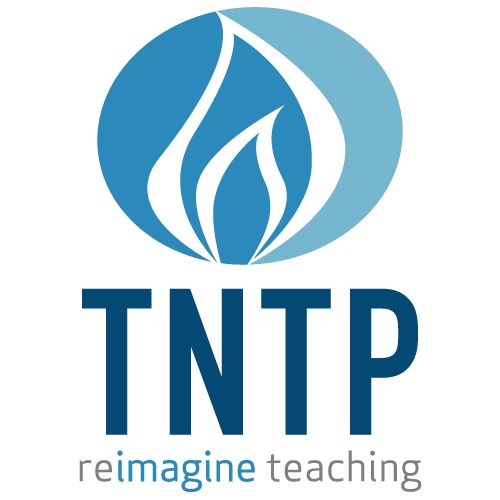 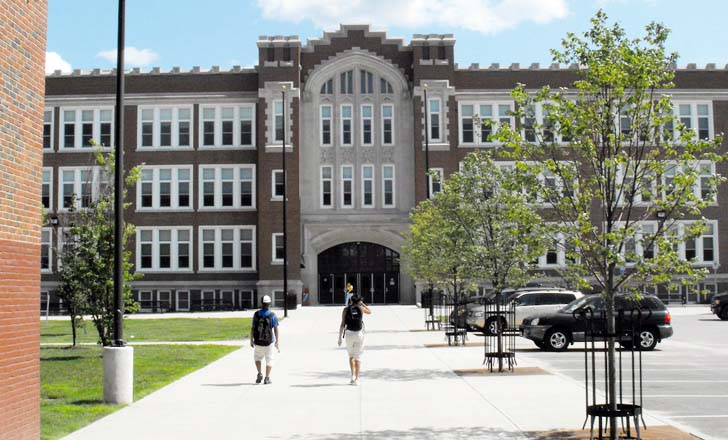 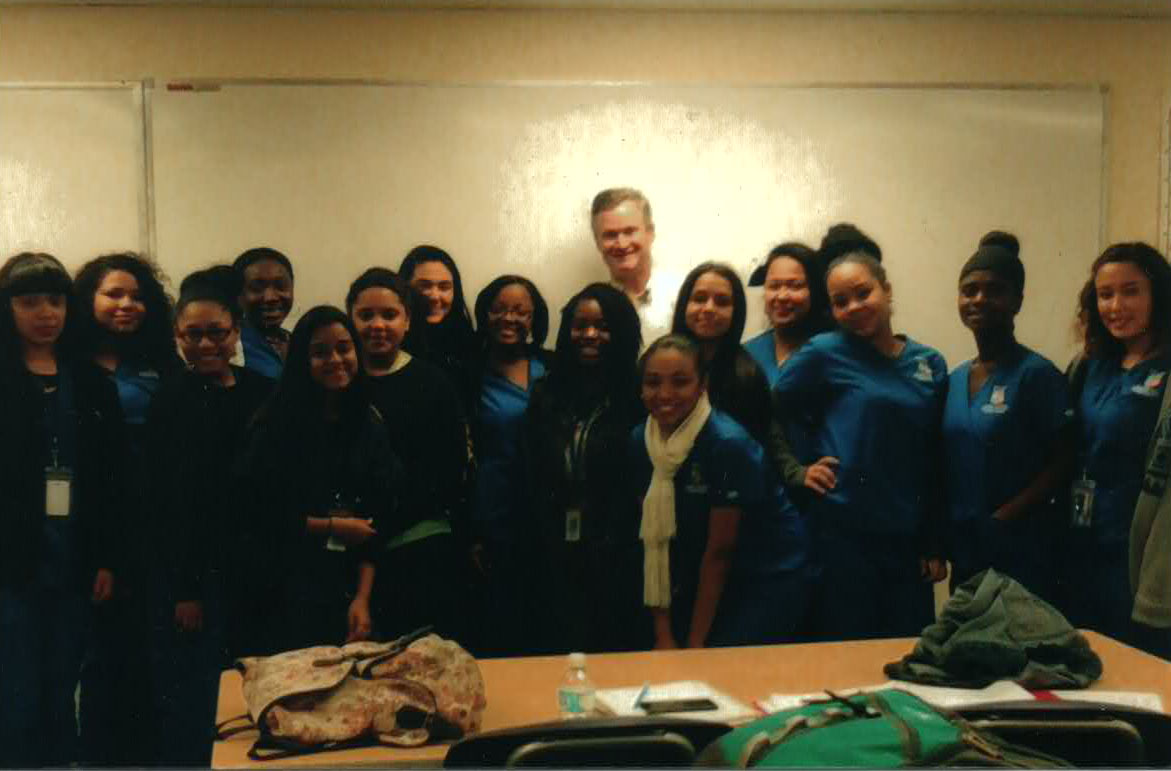 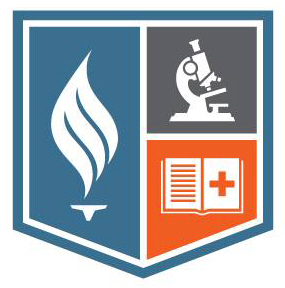 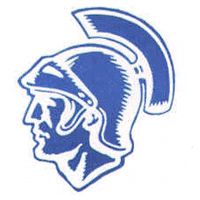 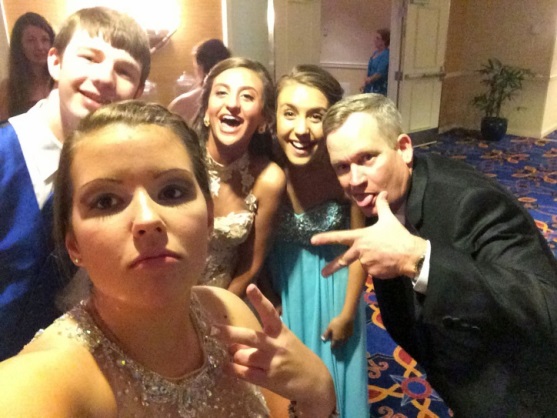 I hope we have a good year together
I would like to have a fun atmosphere in class
BUT . . .
I will push you hard, maybe harder than you’ve ever been pushed before
There will be times when you don’t like me very much
Still, I will never give up on you doing better
I see us as a team working together to get you ready for whatever you choose to do in your life
I will try to do my job as best as I can every day, and all I ask is that you do the same
Introductions
Who am I?
Who are you?
What is chemistry?
Who are you?
Paired Introduction
One minute to introduce your partner
Name
Where in Scituate they live
What they want to do in their life
One fun thing their did this summer
One interesting fact about them
Introductions
Who am I?
Who are you?
What is chemistry?
What is Chemistry?
Chemistry is the story of three particles
protons
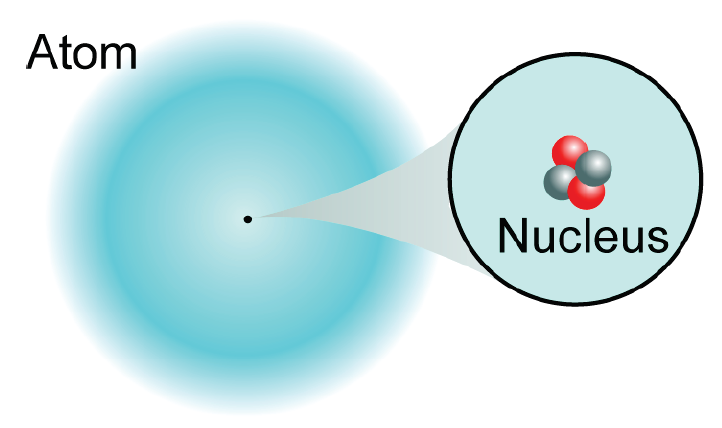 neutrons
electrons
Everything in the universe is made of these three particles
We are going to learn the atomic theory
The properties of each particle
How they interact with each other
What kind of atoms exist
How we describe and name them
How humans learned this
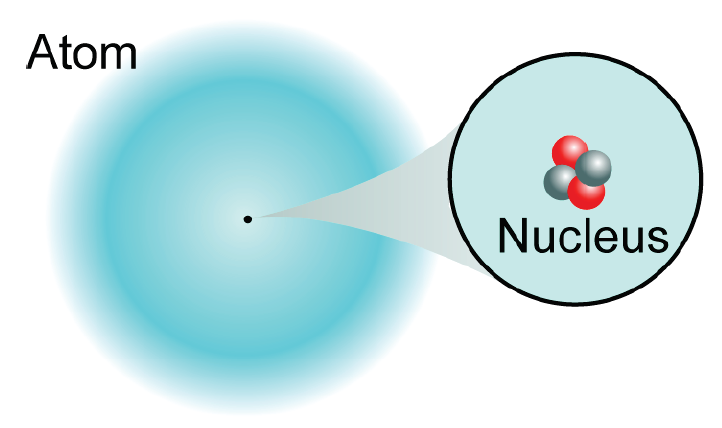 Next we will learn about nuclear chemistry
What nuclei are stable?
What nuclei are unstable?
How do the unstable nuclei become stable?
How can we characterize and predict this behavior?
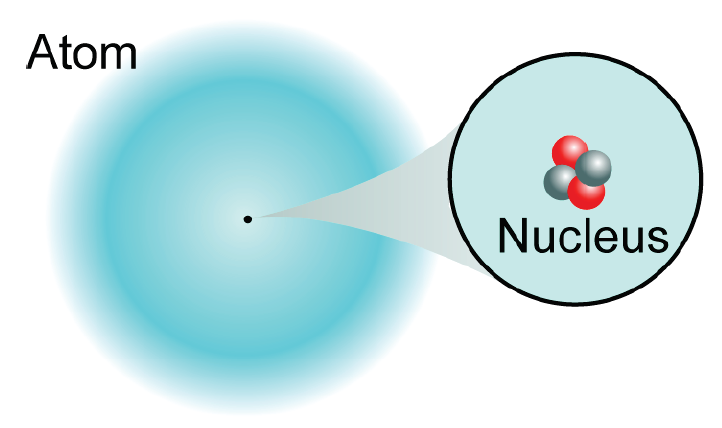 We will also learn to use the mole to count atoms by measuring their mass
From that point on, everything we learn will be about electrons
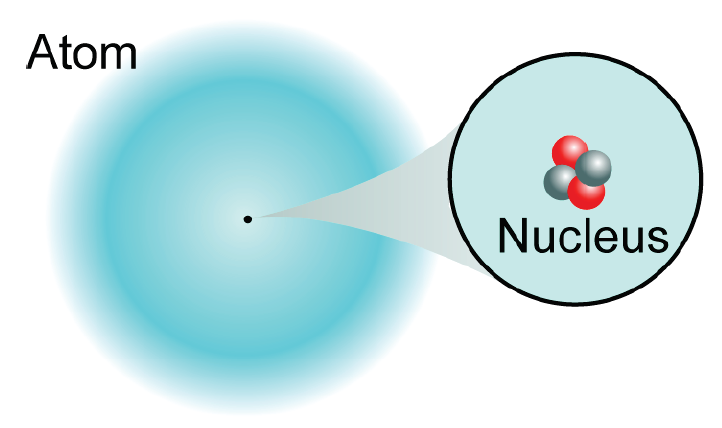 electrons
The vast majority of chemistry is concerned with electrons & their behavior
Electron theory will explain how we came to understand electrons
Periodic properties will show the repetitive attributes of atoms
Bonding will show how atoms share or transfer electrons to form multi-atom entities known as molecules
Nomenclature will explain how we name molecules
Chemical reactions will show how we change from one molecule to another
And much, much more if we have time
End